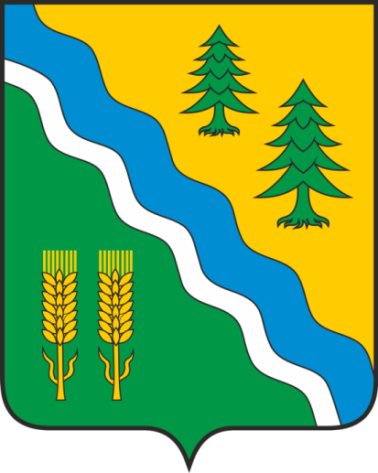 размещение посевов рапса в 2023 году
Грязнова Александра Николаевна - руководитель отдела социально-экономического развития села Администрации Кривошеинского района
Апрель 2023
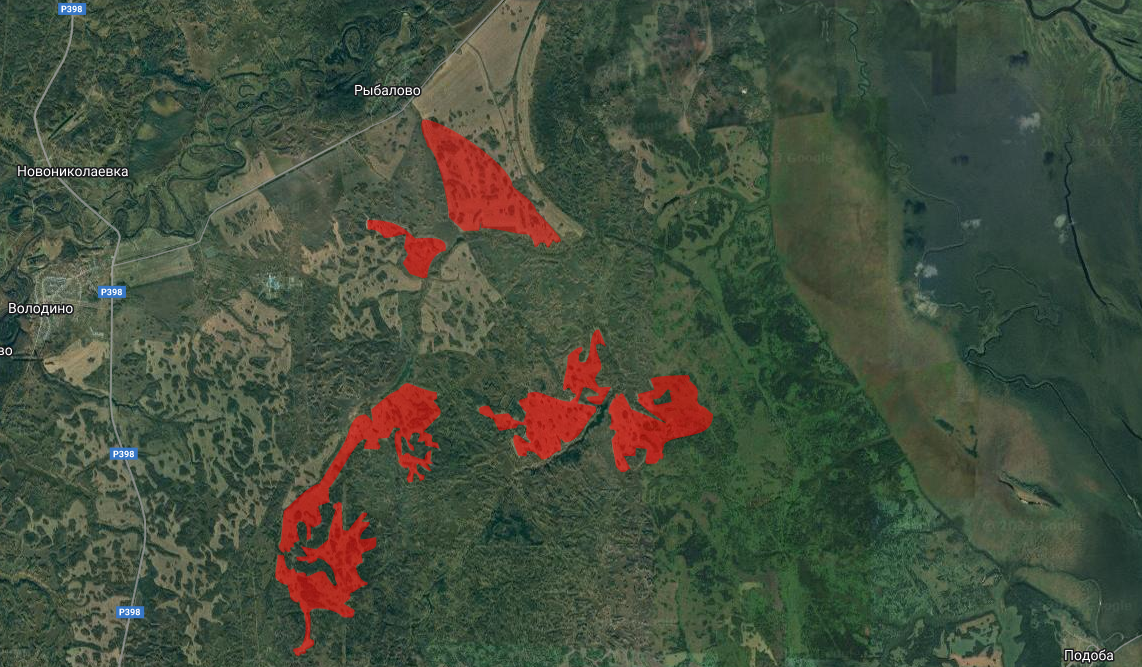 СПК «Белосток»
Посевы рапса 1200 га
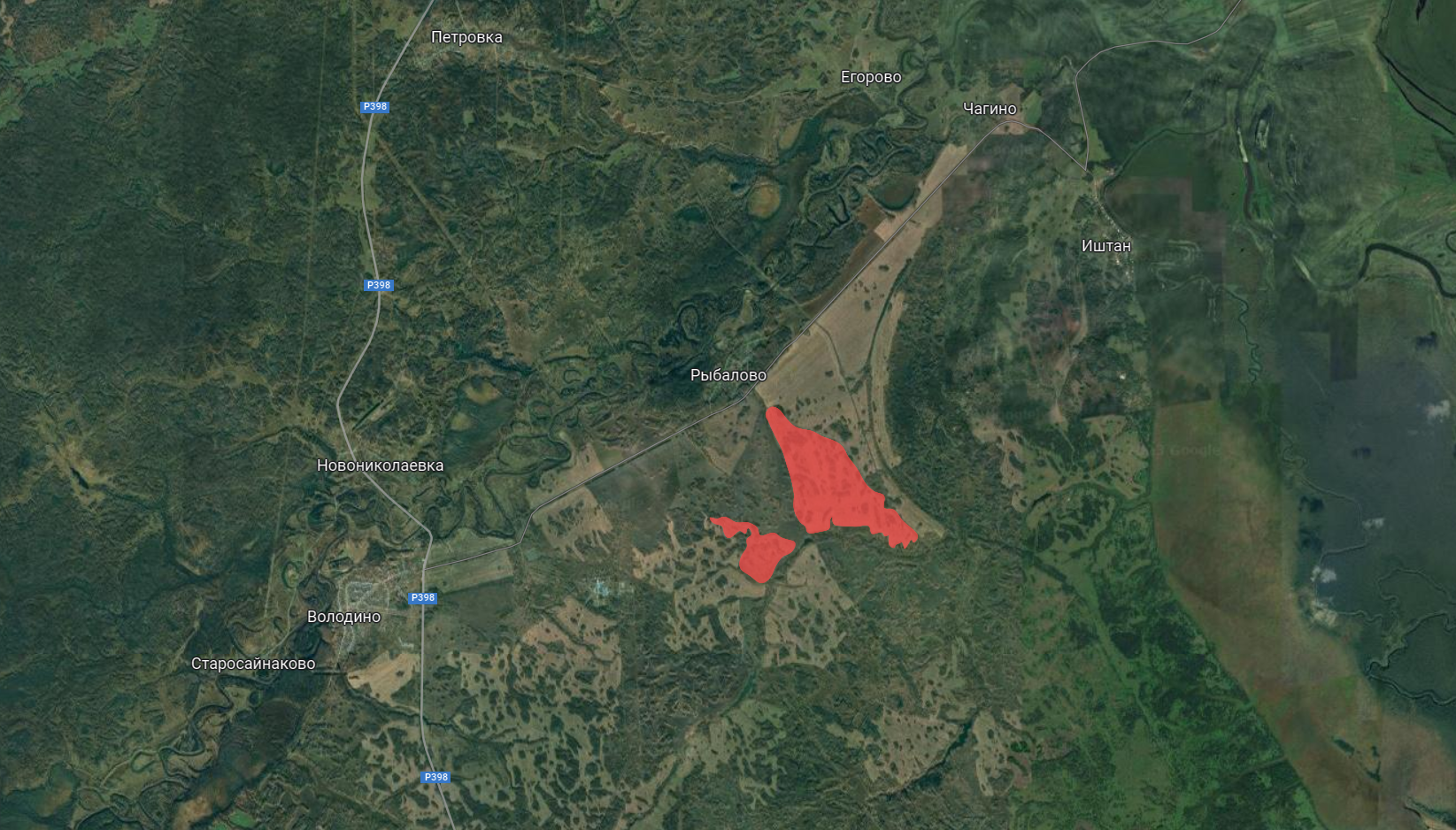 Гуммер
Денисенко
Марченко
Стрельцова
Егоров